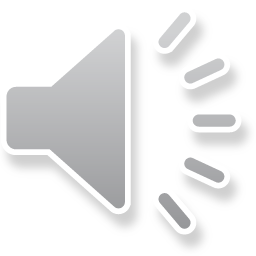 Kings
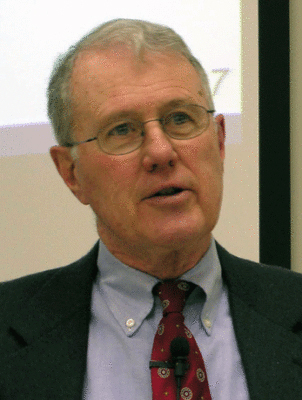 Lecture 9: High Places – Asa, Jeroboam – Golden Calves
Dr. Robert Vannoy
ReNarrated by Dr. Perry Phillips© 2023  Robert Vannoy & Ted Hildebrandt
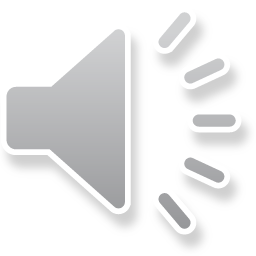 Kings
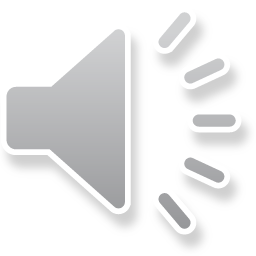 High Places – Asa of Judah
Asa Continued – 1 Kings 15 – Victory over Zerah the Cushite
Asa’s Alliance with Ben-Hadad – 1 Kings 15:18ff
C.  The First Two Dynasties of Israel     1.  Dynasty of Jeroboam – 1 Kings 11:26-14:20          a.  Jeroboam Becomes King – 1 Kings 12:1-20
    b.  Jeroboam Establishes or Originates Illegal Worship – 1 Kings 12:25-33 
    c.  The Prophet from Judah – 1 Kings 13
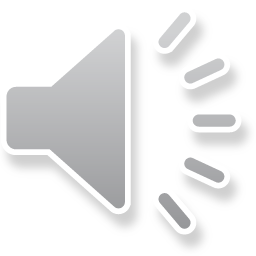 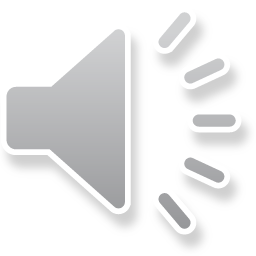 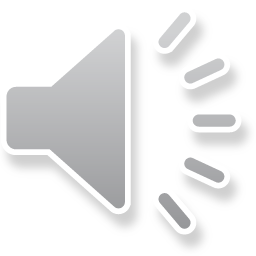 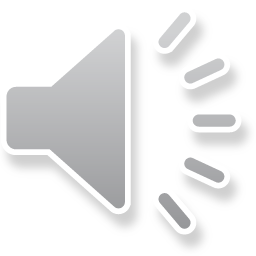 Kings
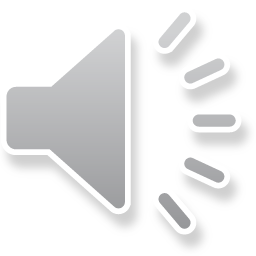 Video based on audio from Dr. Vannoy’s class at Biblical Theological Seminary. It was renarrated because the original audio was scratchy and it was turned into video by Ted Hildebrandt for Biblicalelearning.org.